Новый подросток
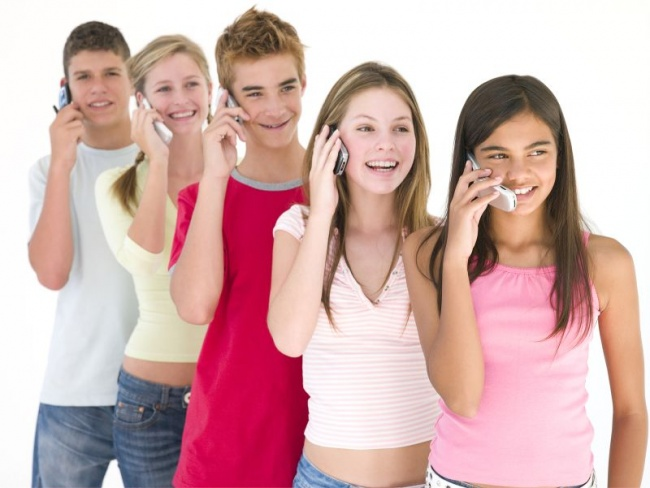 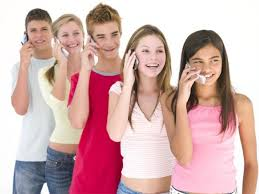 Традиционное понимание подросткового возраста как стадии необходимо поставить под сомнение, поскольку сами стадиальные теории сегодня не слишком популярны – они происходят из взрослоцентристской модели (взрослый – высшая форма, подросток – недо-взрослый, в англоязычной литературе – becoming). 
Стало быть, теоретически подростковый возраст следует понимать как таковой, а не в отношении перспектив взросления. Тем более, что сама взрослость теряет черты определенности (emerging adulthood).
Тренды современности: не производство, а потребление
Временность, одноразовость, свободное время, 
Обратимость действия;
Качество связей
Информационные фильтры прозрачны
Рост количества контроля
Появляются новые реальности, которые могут  влиять на феноменологию подростничества.
Возможность взаимодействовать с другими возрастами, напр., в интернет-играх; что требует от подростка наличия коммуникативных навыков, умения не подпадать под манипуляции.
Ценна и доступна подростку  возможность найти в интернете сообщества по интересам, экспертные сообщества.
Знакомства в сети (при выходе в чаты) и получение неподобающей информации; сопровождающиеся представлением о самостоятельном человеке как таком, который не обращается за помощью, справляется сам, что может привести к дистанцированности от семьи, «приличного» окружения.
Поступок как необратимое действие
инфантильность, несамостоятельность, отсутствие субъектности. Отсутствие знаний о себе на основе оценки поступков. 
Отсутствие родительского контроля и самостоятельность детей становится ближе к безнадзорности, часто признак неблагополучия семьи. 
«Одноразовость» материального мира – сменяемые игрушки, гаджеты; вопрос – изменилась ли дружба (и иные отношения),  и стала ли она также краткосрочной. Стало больше разведенных и повторнобрачных семей, идея временности, а не вечности отношений распространяется.
SELFIE
Новые формы самопрезентации (selfie) – это кажется очень многообещающей областью эмпирического исследования; гипотеза: сужение пространства поступка, авторства (самоощущение через переживание себя автором некоторого действия); selfie – обнаружение себя через буквальное самопредставление;
КОНТРОЛЬ
Общий тренд современности - появление возможности контроля: оппозиция контроль-вина, действие-ответственность. Человек может контролировать только то, про что он знает, как оно устроено и каким законам подчиняется. Поэтому стремление контролировать может быть следствием информированности.
Обыскусствление естественного
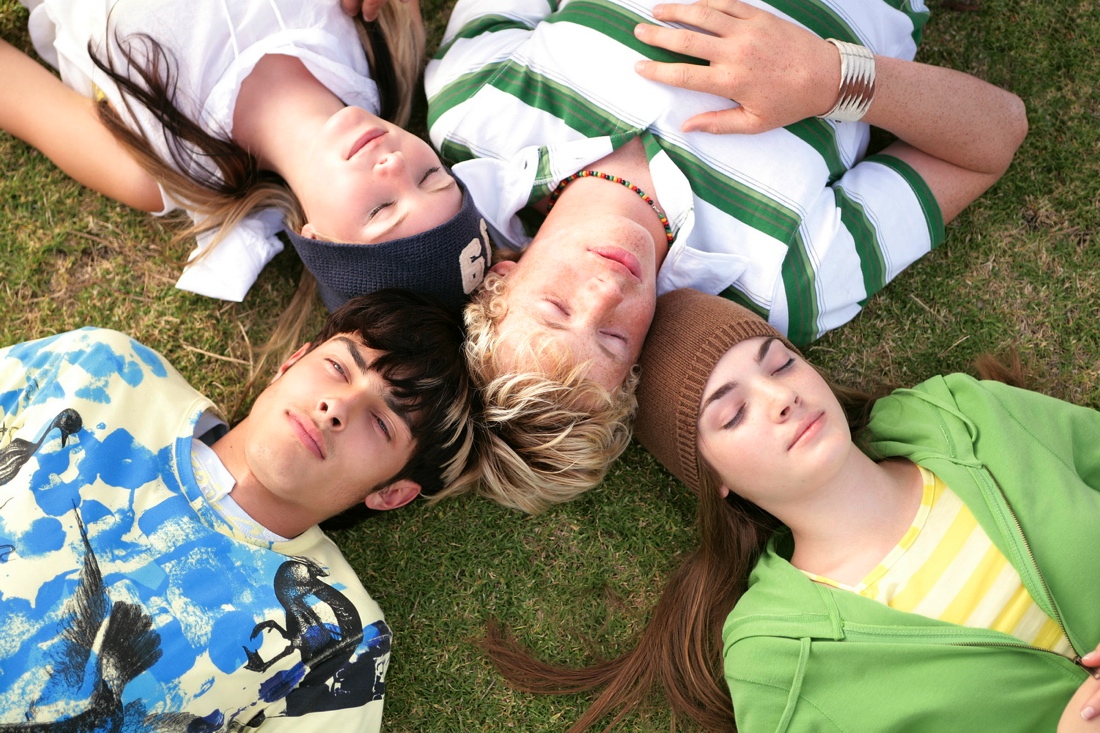 Ангедония – неспособность получать удовольствие как результат
Отсутствия необходимости чего-то целенаправленно хотеть – игрушек, встреч и т.д. 
(Гаджеты возможность связаться сразу – позвонить, долго ждать – и соответственно, смс, скайп, чаты и т.д.) И вроде глубина этой связи становится меньше, м.б. потому что все время эта связь доступна.
избыточности ресурсов и уничтожения негативного полюса переживаний (боли, фрустрации, ожидания)?.
идеи контроля себя – переживаемое напряжение, чувство вины и истощаемость.
Выбор; поступок (пересечение границы)
Перенасыщенная среда: невозможно выбирать, как и когда не из чего выбирать. 
поступок понимать как выбор(натурально), пересечение границы; меньше возможностей научиться делать выбор – в перенасыщенной среде  нет поступков.
Отношения с родителями
Про отношения с родителями: раньше было больше автономии, свободного времени, предоставленности самому себе, слабее/сильнее/другая (?)эмоц связь с родителями (матерью). 
Похоже, сейчас связи сильнее (потому что мало или меньше других связей), и соответственно, должна быть тяжелее сепарация.
НЕОПРЕДЕЛЕННОСТЬ
По сравнению с советскими временами возросла степень неопределенности: подростку сложнее выбрать будущую профессию, так как мир профессий стремительно меняется, сложнее выбрать вуз и подготовиться к поступлению, так как правила игры меняются в ходе игры (меняются вступительные экзамены, правила поступления, закрываются вузы в рамках реформы). 
Профильность – странное движение в сторону ограничения выбора?
Уже в 10 классе на неизвестных основаниях «заужается» образование старшеклассника. Это все как-то влияет на формирование идентичности. На фоне сильной неопределенности будущего (вуз, профессия) идет «заужение».
Нормативность
По сравнению с советскими временами изменилась нормативность – тогда была идеология, за трансляцию которой отвечало государство, теперь - плюрализм и много публичных ненормативных пространств в СМИ и Интернете.
Резюме: по-видимому, происходит смещение акцентов (а не просто изменение); идея возраста – самоощущение, самопереживание – остается ключевой; но формы и «места» ощущений смещаются и деформируются.
Вопросы для обсуждения
Общение – ведущая деятельность подростка?
Какие есть основания для этого утверждения?
Как изучать общение 
Со сверстниками?
С родителями?
С педагогами?